Dia Mundial
do
Meio Ambiente
2025
POLUIÇÃO
PLÁSTICA
www.movimentoescolar.com.br
O primeiro plástico totalmente artificial foi inventado em 1907 por um cientista chamado Leo Baekeland. Ele criou um material chamado baquelite, que não existe na natureza — foi feito só com coisas criadas em laboratório!

Leo queria encontrar um jeito de proteger os fios de eletricidade, porque, naquela época, a energia elétrica estava se espalhando pelas cidades. A baquelite deu tão certo que foi usada por muitas empresas e marcou o começo do uso do plástico no mundo.
🧪 Você sabia?
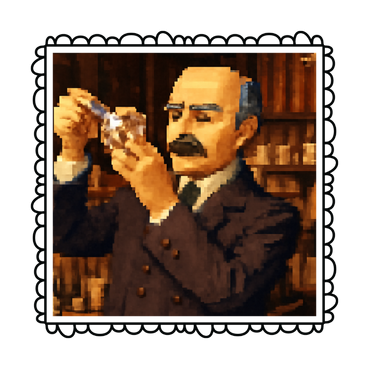 www.movimentoescolar.com.br
Antes do plástico existir, as pessoas só podiam fazer objetos com materiais da natureza, como madeira, vidro, barro, metal ou borracha. Isso limitava bastante o que podia ser criado.
Mas quando o plástico foi inventado, tudo mudou! Ele era leve, barato e fácil de moldar, e por isso passou a ser usado em quase tudo:
🛻 Carros,
 📞 Telefones,
 💍 Bijuterias,
 🍽️ Utensílios de cozinha,
 💊 Remédios e aparelhos médicos,
 👚 Roupas e muito mais!
O plástico ajudou muito a tecnologia a crescer, mas também trouxe problemas para o meio ambiente, como o lixo que demora muito para desaparecer.
🧠 O que mudou com a invenção do plástico?
www.movimentoescolar.com.br
O plástico demora muuuito tempo para desaparecer. Por exemplo, uma garrafa plástica pode levar até 450 anos para se degradar completamente! 😲
Mesmo que existam máquinas para reciclar, a maior parte do plástico vai parar no lixo comum, onde ele polui o solo e o ar.
Alguns plásticos, como sacolas plásticas, são tão leves que o vento pode carregá-los por quilômetros, até que eles cheguem aos rios e aos oceanos.
Todos os anos, 8 milhões de toneladas de plástico acabam no mar. Isso é muito perigoso para os animais marinhos, como peixes, tartarugas e golfinhos. Estima-se que até 1 milhão de animais morrem por causa do plástico no oceano.
🕒 Quanto tempo o plástico dura?
www.movimentoescolar.com.br
Desde 2018, os clientes são incentivados a levar suas próprias sacolas reutilizáveis, que são mais fortes, duram muito mais tempo e ajudam a proteger o planeta 🌍.
Algumas lojas até criaram sacolas feitas com materiais reciclados, que podem ser usadas várias vezes. 
E o melhor: se a sacola estragar, ela pode ser trocada por outra e reciclada novamente!
Essa atitude ajuda a reduzir o lixo plástico e mostra como todos podem fazer sua parte para cuidar do meio ambiente.
🛍️ Lojas estão proibindo sacolas plásticas
www.movimentoescolar.com.br
Muitos supermercados e lojas pararam de dar sacolas plásticas descartáveis aos clientes. Essa decisão foi tomada para ajudar o meio ambiente e diminuir o lixo plástico que polui rios, mares e florestas.
Agora, as pessoas são incentivadas a usar sacolas reutilizáveis, que são mais fortes e podem ser usadas várias vezes. Algumas até são feitas de plástico reciclado e podem ser trocadas se rasgarem.
Mas será que só isso é suficiente para proteger o planeta? 🤔
✍️ Atividade com um colega:
Pensem juntos e escrevam o máximo de coisas que vocês conhecem que são feitas de plástico.

🧠 Dica: Olhem ao redor da sala, dentro da mochila ou lembrem dos objetos que vocês usam em casa!
🛍️ Lojas estão proibindo o uso de sacolas plásticas
www.movimentoescolar.com.br
O Brasil também polui!
O Brasil despeja cerca de 1,3 milhão de toneladas de plástico no oceano por ano! Isso faz do nosso país o 8º maior poluidor plástico do mundo e o líder na América Latina. 😟
🏠 Lixo em casa
 Cerca de 11% de todo o lixo nas casas é feito de plástico, e quase metade disso são garrafas plásticas. Sabia que 13 bilhões de garrafas são jogadas fora todo ano?
Plástico demais no Brasil!
 Só em sacolas plásticas de uso único, o Brasil coloca no mercado cerca de 500 bilhões de unidades por ano. E a maior parte vai parar em aterros ou na natureza.
♻️ Reciclar é melhor!
 Reciclar o plástico economiza o dobro de energia do que queimar ou destruir.
🗑️ O plástico não vai embora...
 Quase todo plástico que já foi feito ainda existe, porque ele demora muitos e muitos anos para desaparecer.
🔍 Fatos Curiosos sobre o Plástico 🌍
www.movimentoescolar.com.br
Embora o plástico possa causar problemas quando jogado na natureza, ele também tem muitas utilidades importantes, se for bem usado e reciclado!

♻️ Pode ser reciclado e reutilizado
 Com a reciclagem, o plástico pode se transformar em roupas, móveis, brinquedos e até casas. Ele também pode ser usado mais de uma vez!
💸 É barato
 Por ser um material mais barato que outros, o plástico ajuda a diminuir o preço dos produtos para os consumidores.
🧽 É higiênico e seguro
 O plástico não absorve sujeira nem substâncias tóxicas. Por isso, é muito usado em hospitais e lugares que precisam ser limpos, como laboratórios.
🧱 É forte, leve e versátil
 Além de resistente, o plástico também é leve, fácil de guardar e transportar. Pode ser colorido, moldado e derretido para virar muitas coisas diferentes.
✅ Quando usado com cuidado, o plástico pode ser um aliado na saúde, na economia e no dia a dia!
✅ O lado bom do plástico
www.movimentoescolar.com.br
O plástico precisa de menos calor para ser moldado do que o vidro ou o metal. Ele também pode ser derretido e transformado em outra coisa durante a reciclagem!

Ele é usado no lugar da madeira em móveis, o que ajuda a salvar árvores. Como é mais barato e fácil de moldar, o plástico também é usado em vez de couro, algodão e lã para fazer roupas e outros objetos.
✅ Benefícios do Plástico
www.movimentoescolar.com.br
www.movimentoescolar.com.br